Reading comprehension

My plans for a future
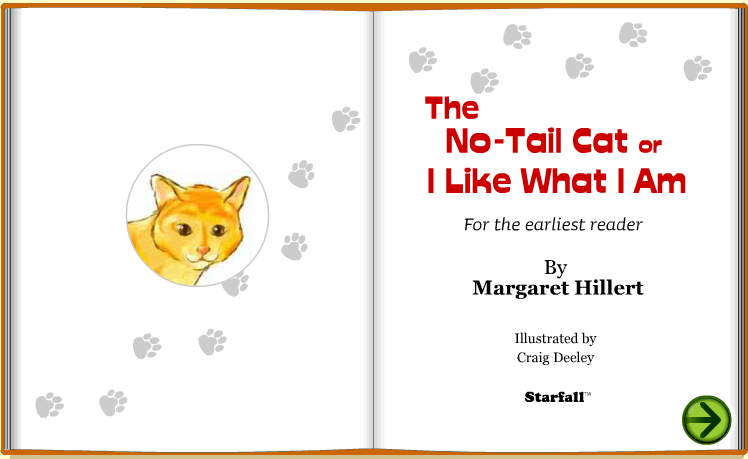 Go to http://www.starfall.com/n/fiction-nonfiction/no-tail-cat/load.htm?f,  and complete next sentences.
Write a text describing the actions you will be doing in a future, using the future continuous tense and linking words
First I will be ending my studies at Cibercolegio, then I will be working for two years. Then I will be studying a professional career in the university…

My family will be living in other house, I will be visiting them every year.
I will be working in a very important international company!
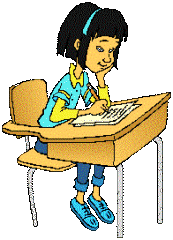